Activité sportive
Ces aides financières utiles dans le cadre du Burn-out
©  SOS Burnout Belgique
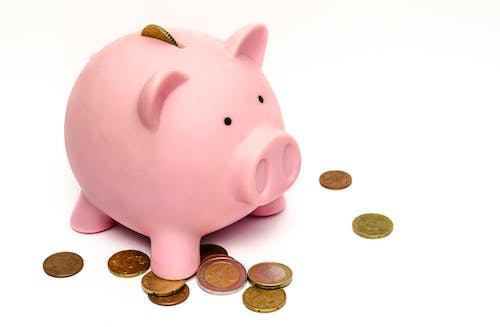 La pratique d’un sport peut être recommandée en cas de burn-out.Des difficultés financières ne devraient pas vous empêcher d’obtenir cet appui.Des aides pécuniaires existent !
Dec-23
(c) SOS Burnout Belgique
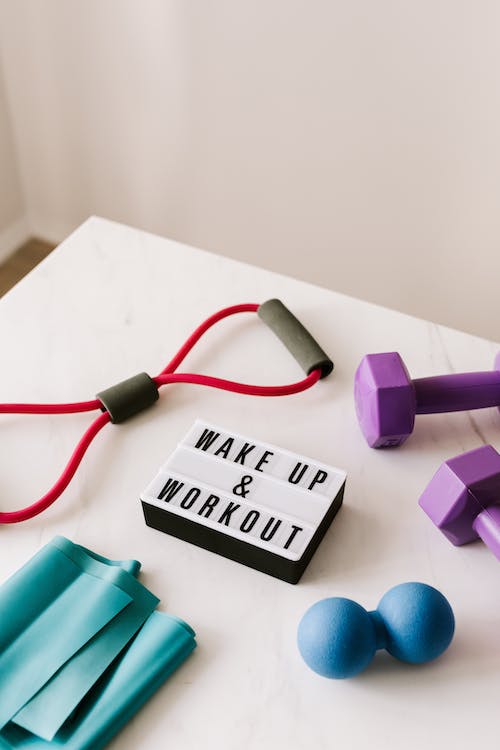 Certaines communes octroient à leur population des aides financières.

Voici quelques exemples d’aides :

CPAS : Remboursement partiel ou total de votre cotisation et/ou des frais d’inscription aux stages sportifs
Chèque-sport
Pass-Sport
Sport sur ordonnance


Afin de savoir quelles aides sont disponibles dans votre commune et en bénéficier vous devez prendre contact avec votre administration communale.
© SOS Burnout Belgique
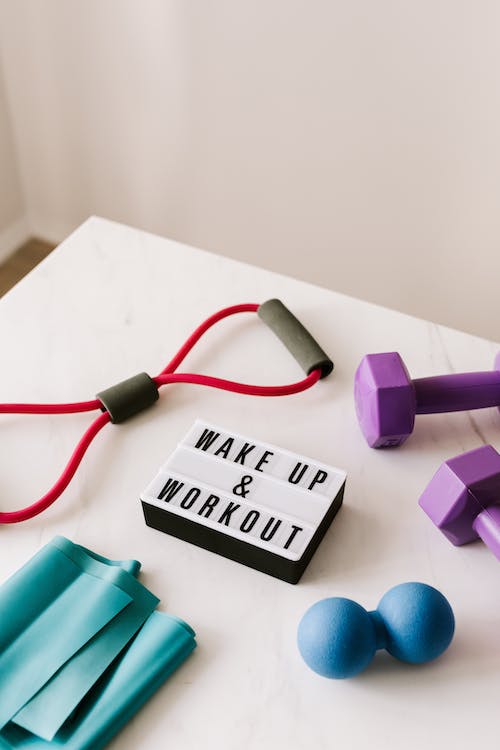 Certaines mutuelles interviennent financièrement dans les frais d’abonnement sportif.Contactez votre mutualité pour connaître les conditions d’intervention. Celles-ci varient d’une mutuelle à l’autre.
© SOS Burnout Belgique
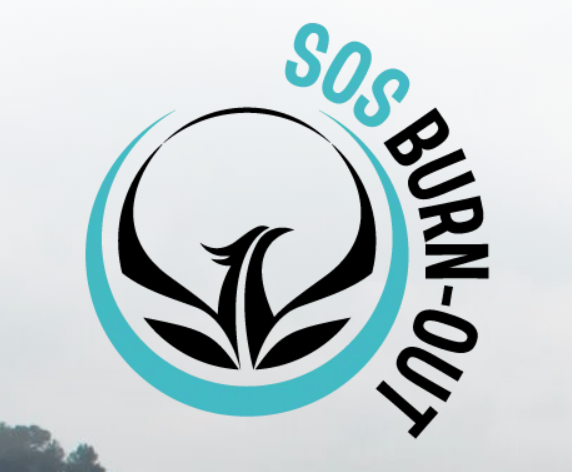 L’ASBL SOS Burn-out propose des cours de Pilates.

Il s’agit d’une méthode de développement des muscles profonds, d’amélioration de la posture, de l’équilibrage et de l’assouplissement musculaire ainsi qu’un renforcement de la sangle abdominale.

Nos cours sont donnés tous les jeudis, de 17h30 à 18h30 en nos locaux situés Grand’rue 36 à 5030 Gembloux.

Prix : 100€ ou 50€/BIM

Infos et inscription : 0497/514.540 ou
caroline.detre@sosburnout-belgique.org
© SOS Burnout Belgique